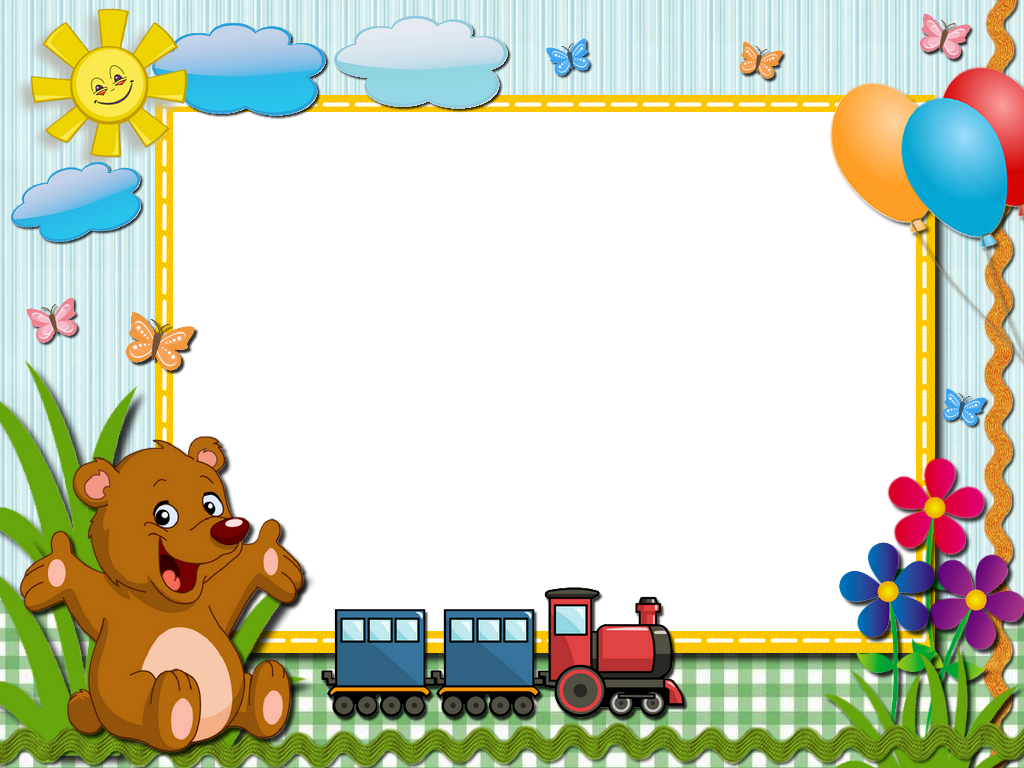 MÔN HĐTN
Giáo viên: Hoàng Thị Lành
Lớp : 2/2
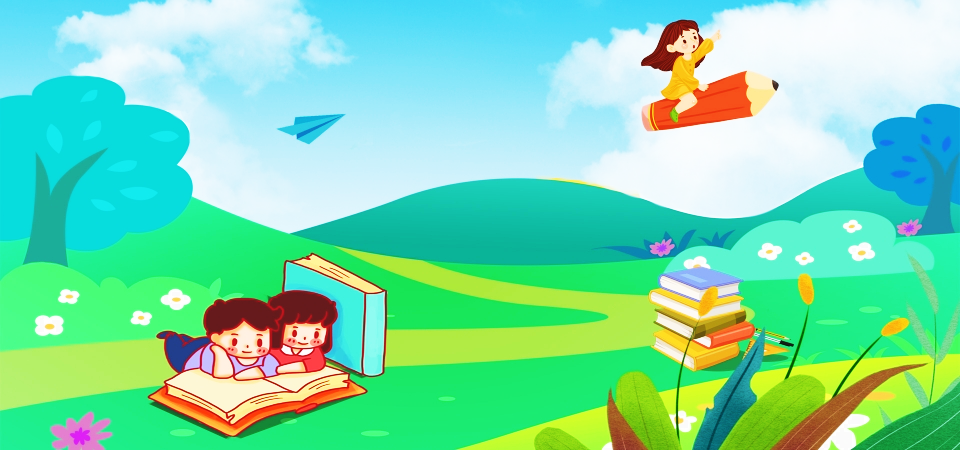 KHỞI ĐỘNG
Thứ sáu ngày 22 tháng 11 năm 2024
HOẠT ĐỘNG TRẢI NGHIỆM
Chủ đề 7: Kính yêu thầy cô.
Thân thiện với bạn bè
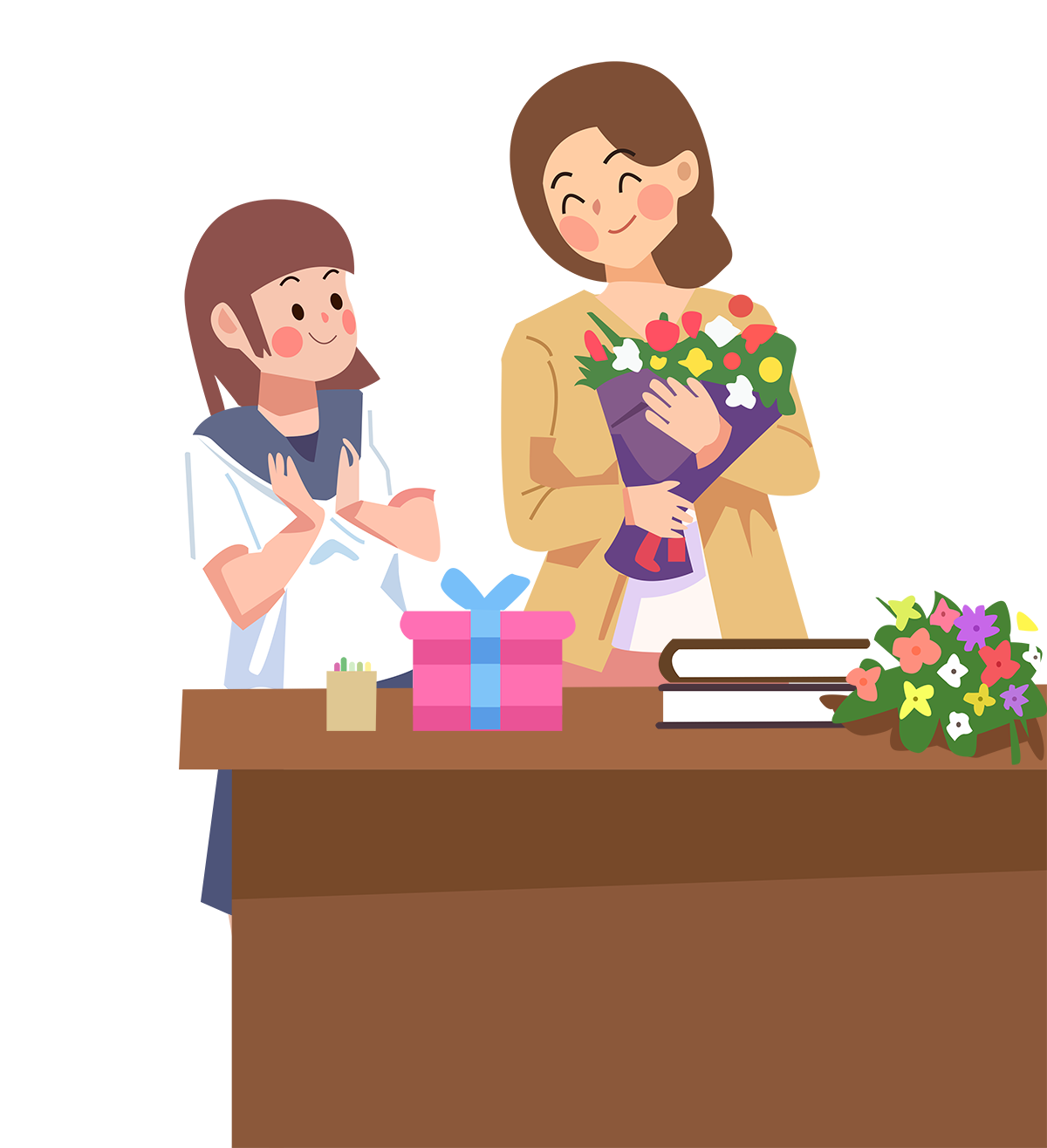 TUẦN 11
SINH HOẠT LỚP
Làm hộp thư niềm vui
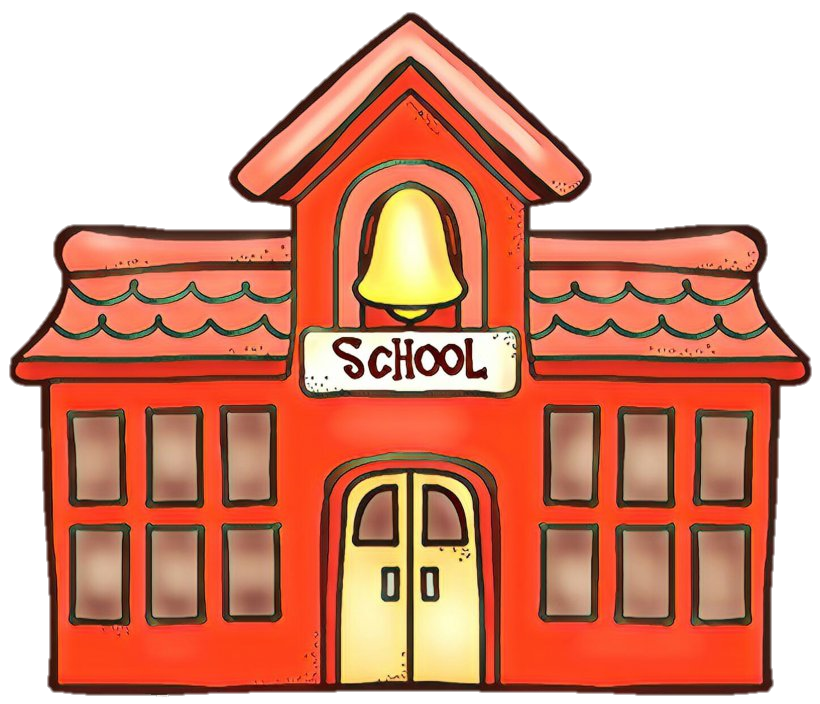 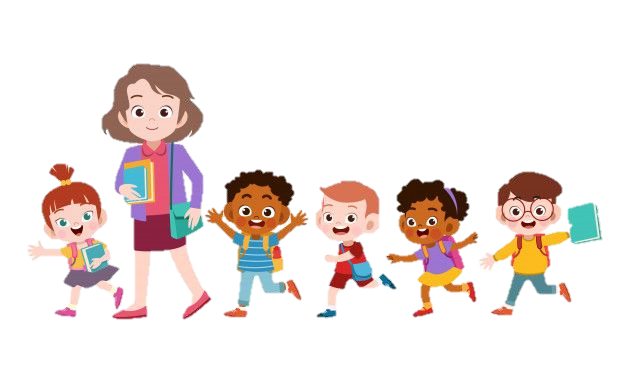 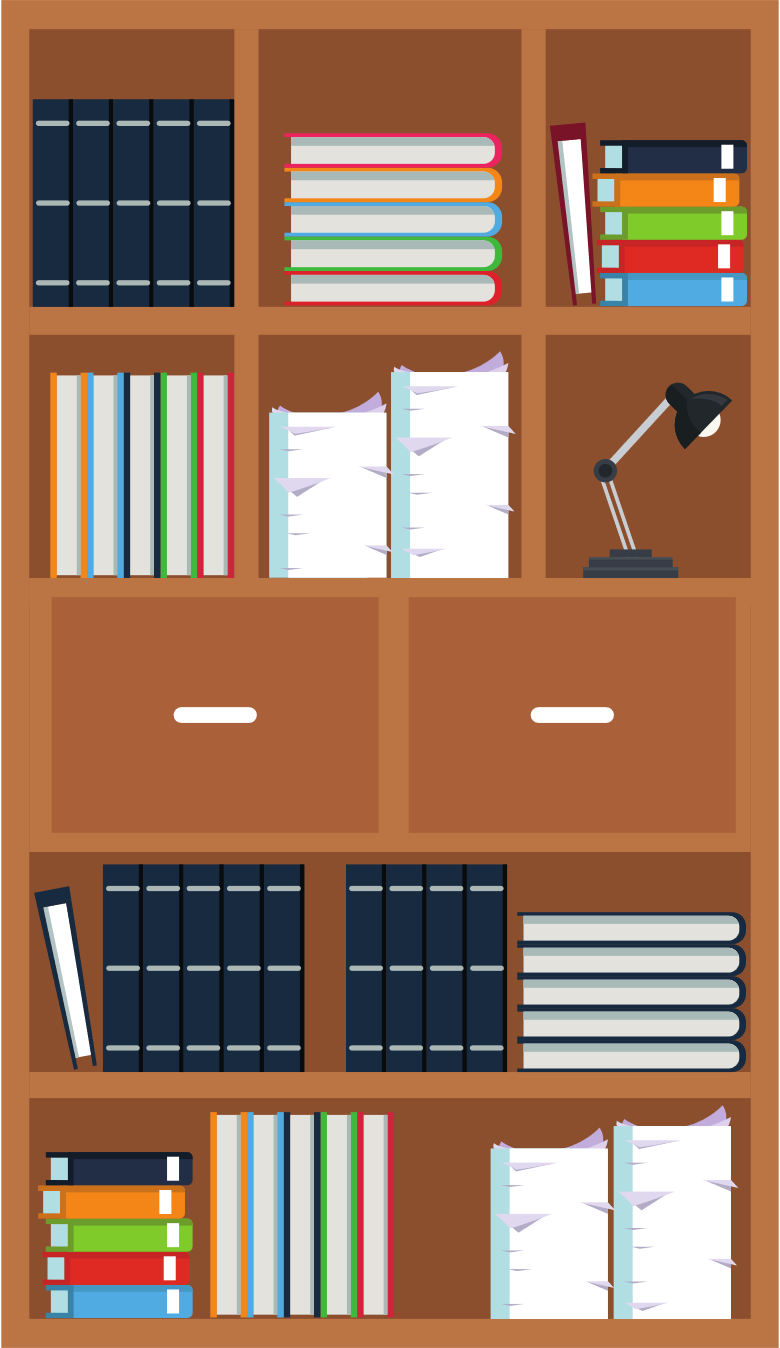 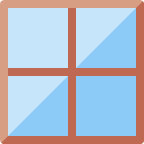 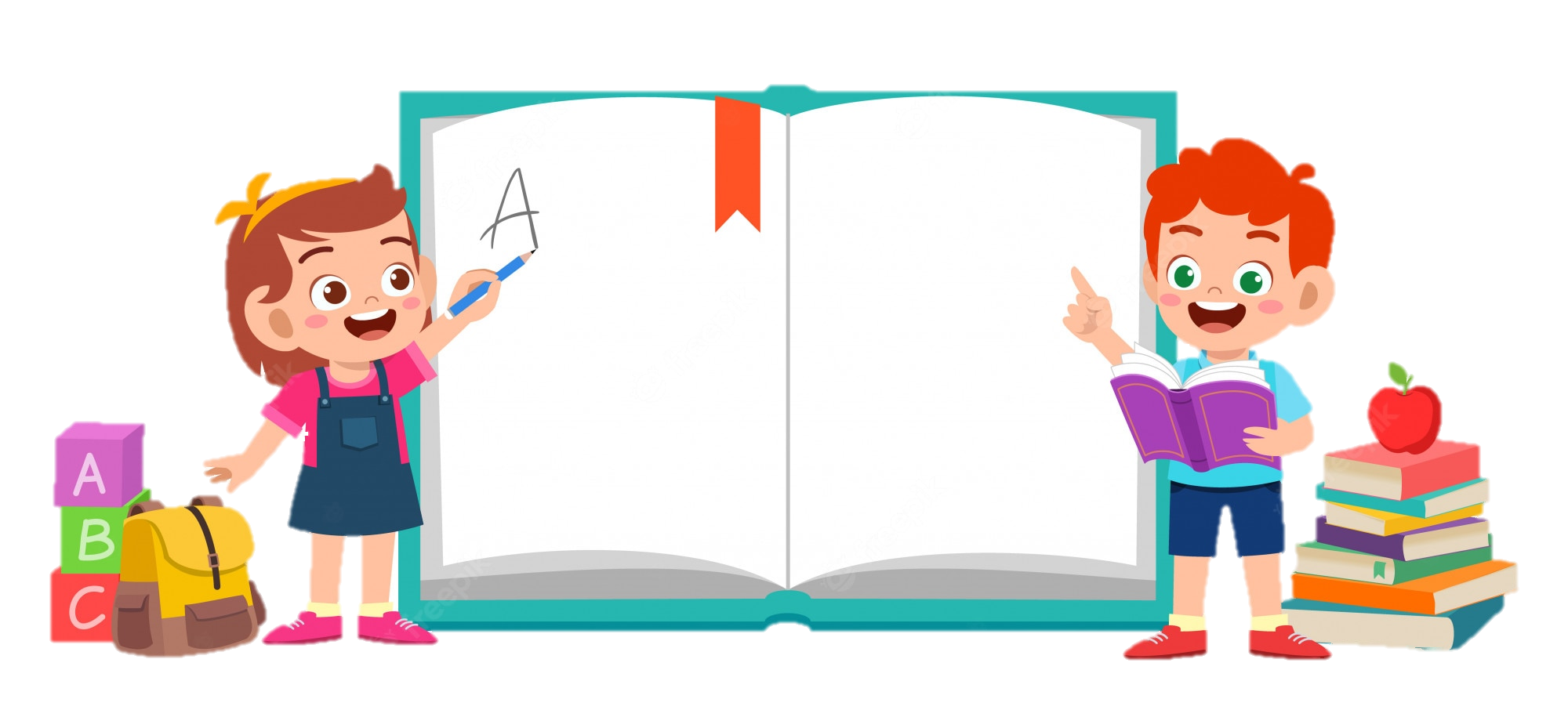 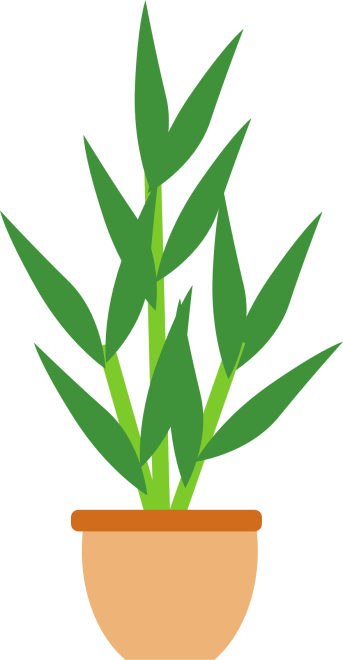 Phần  việc ban 
sự
làm  của cán lớp
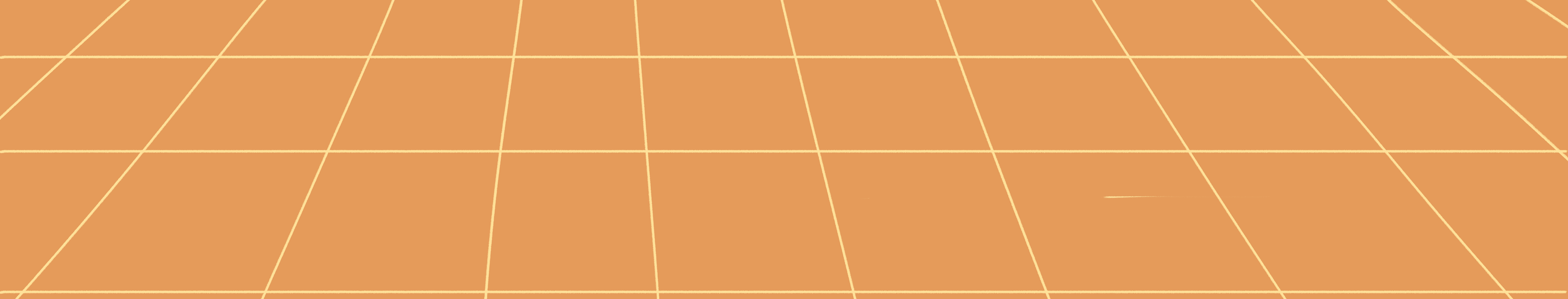 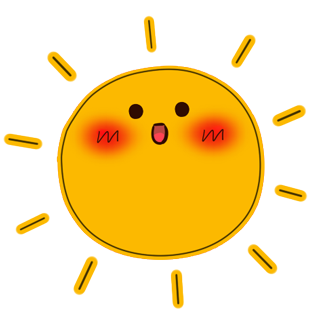 CÁC TỔ HỘI Ý
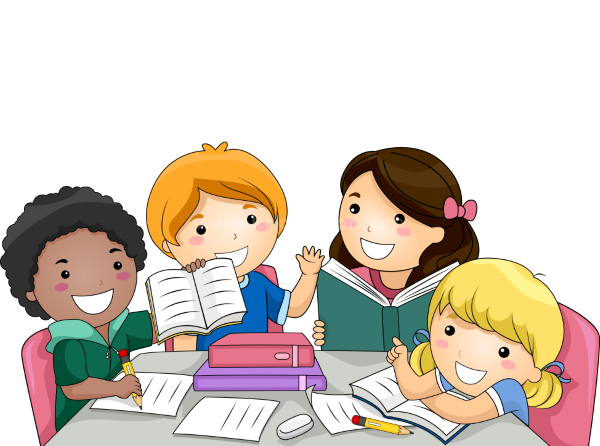 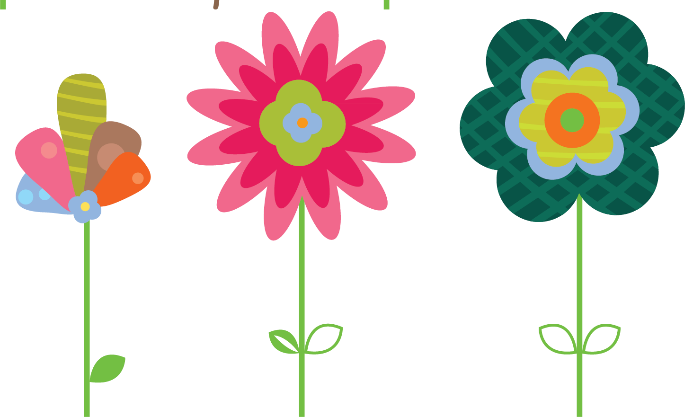 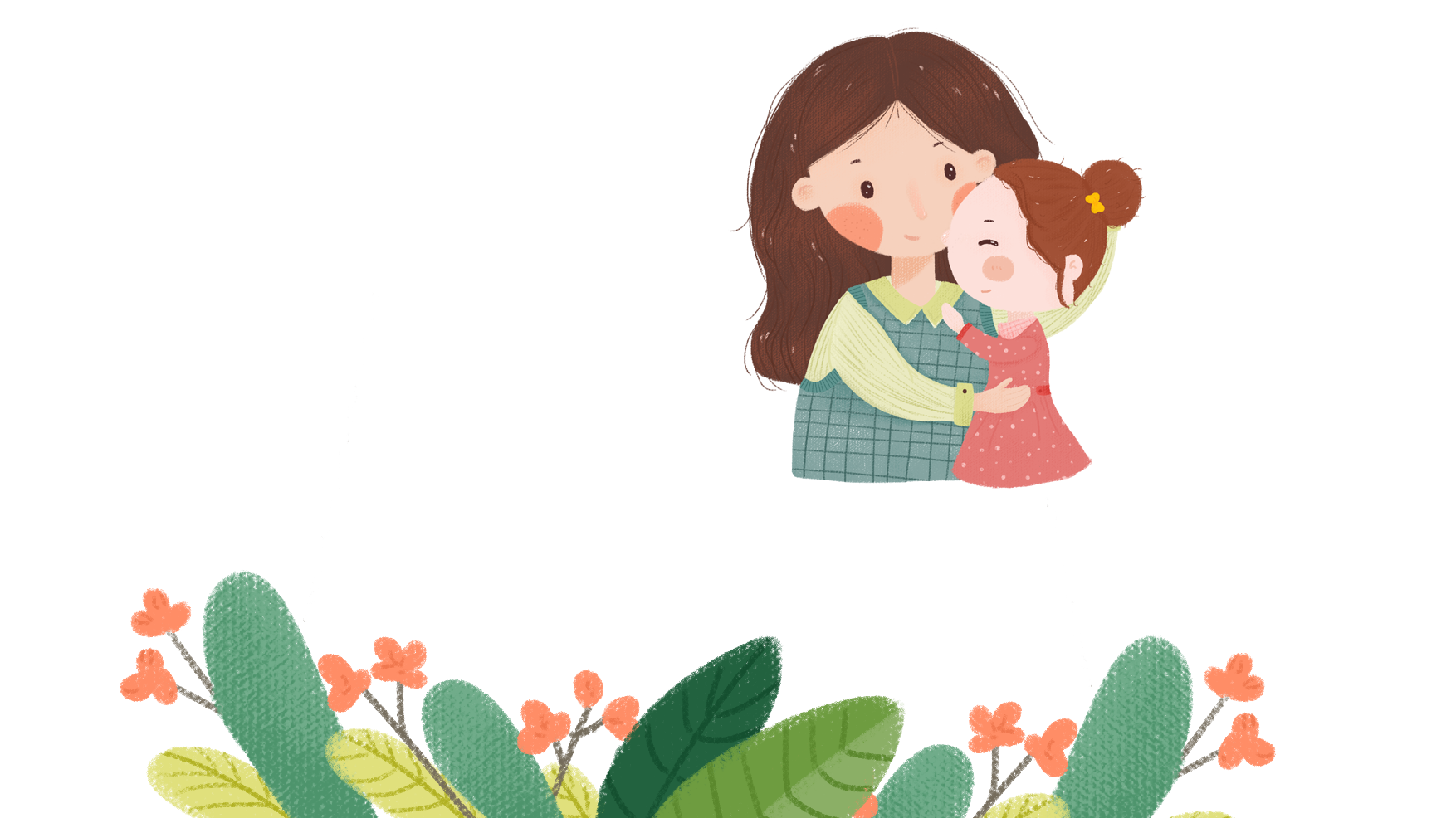 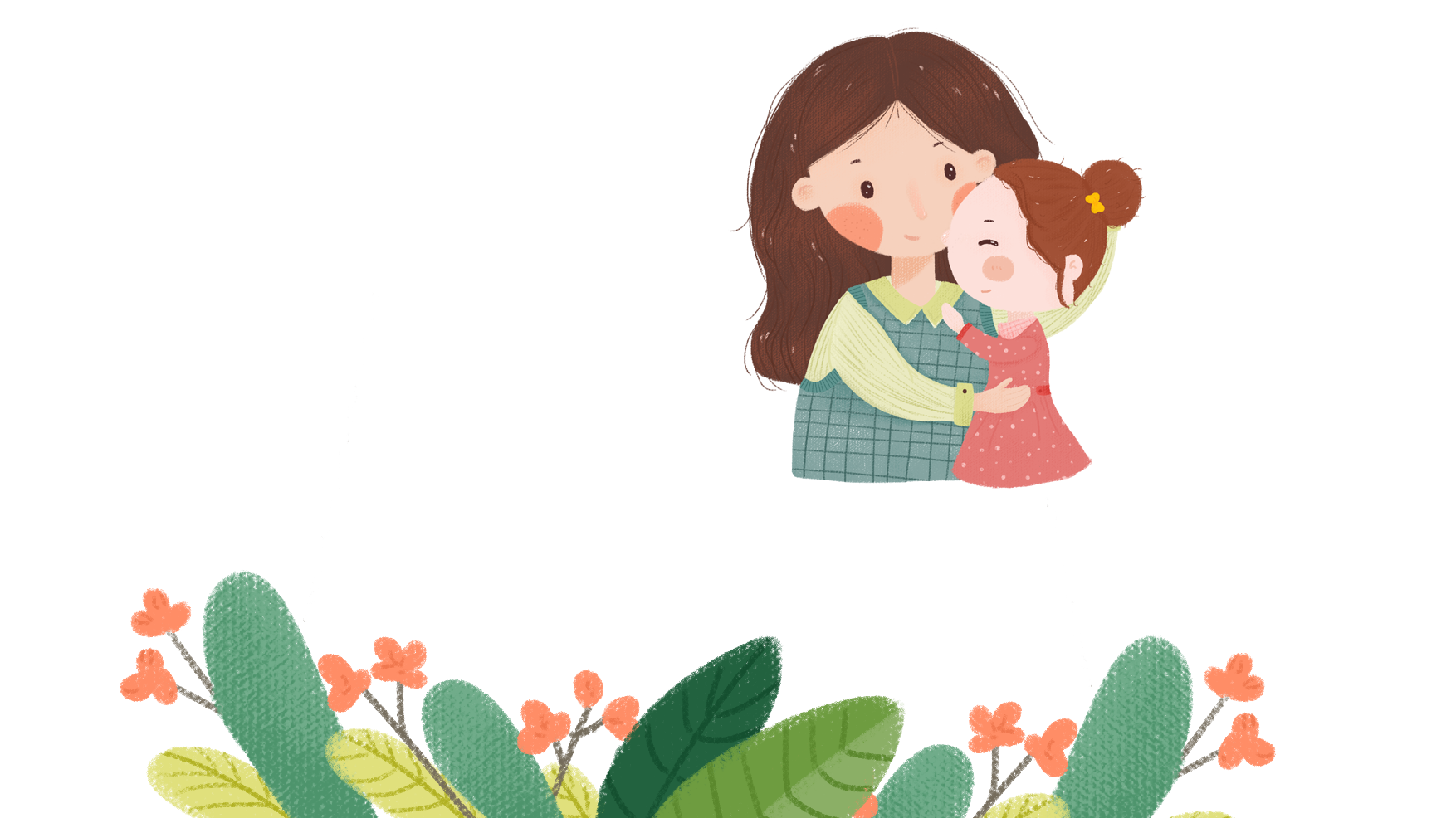 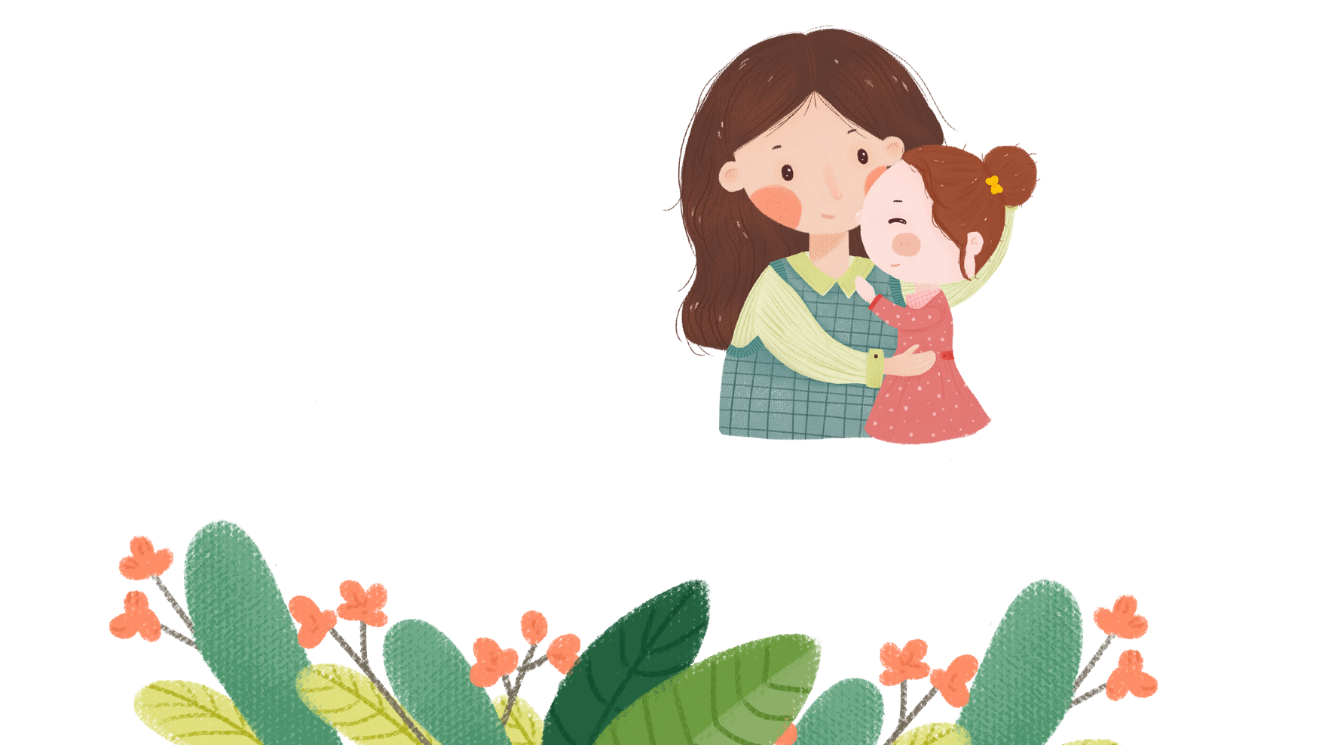 Lớp trưởng báo cáo kết quả học tập của lớp trong tuần
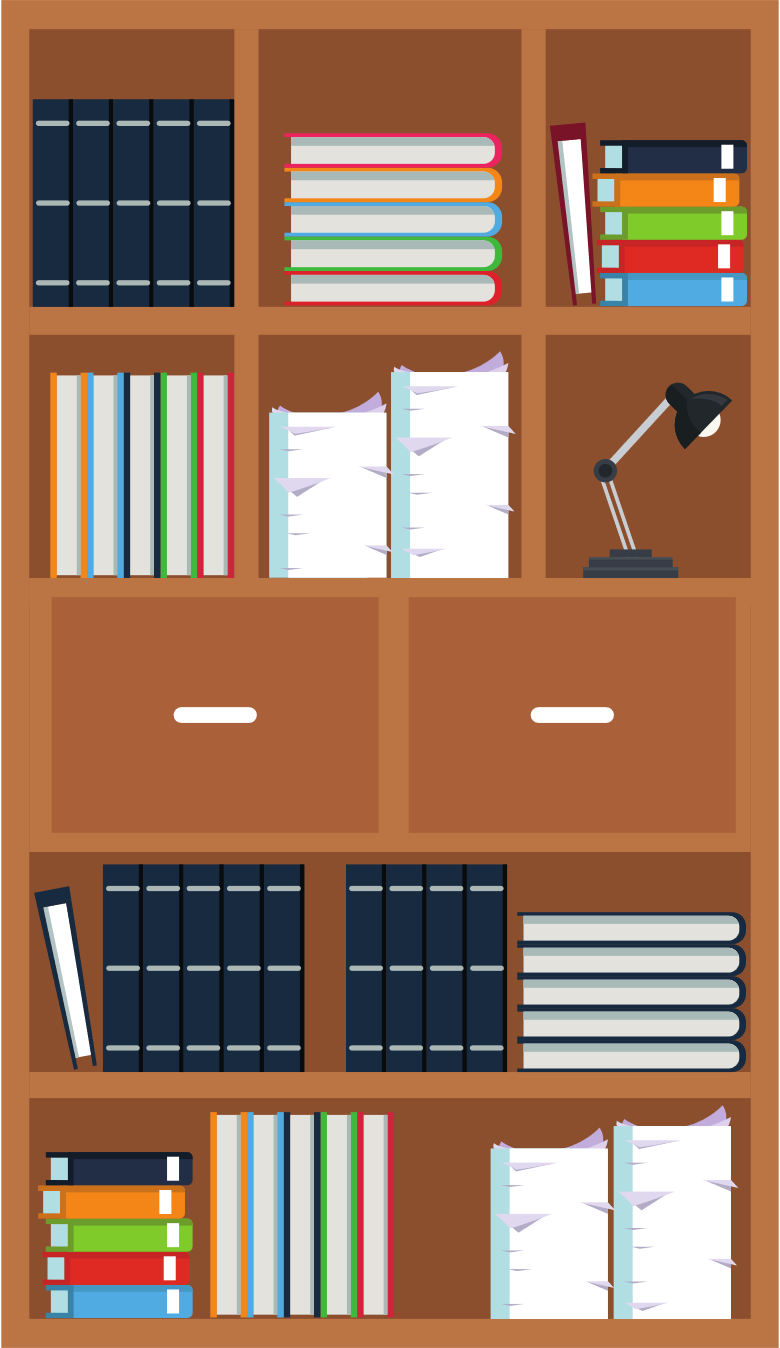 Các tổ trưởng báo cáo kết quả hoạt động trong tuần của tổ
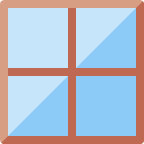 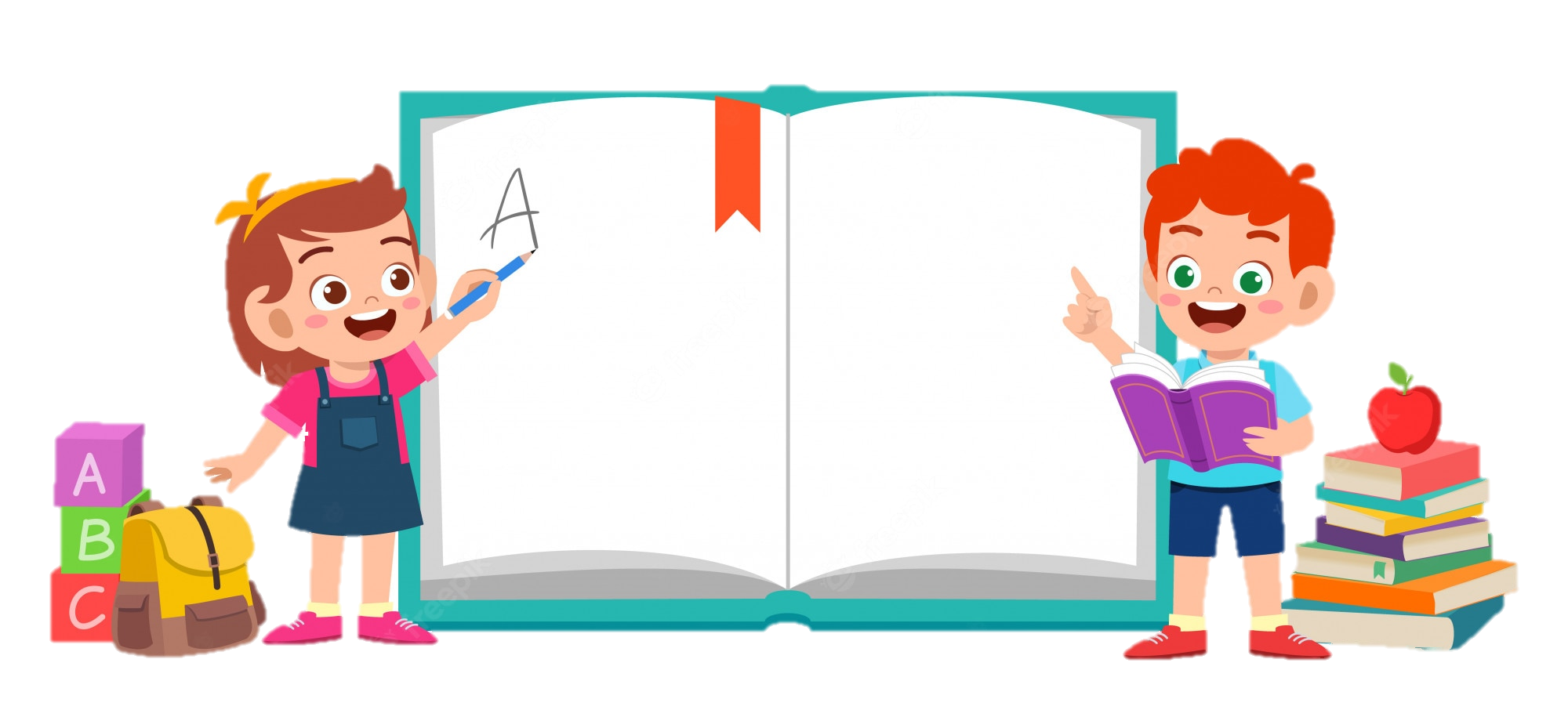 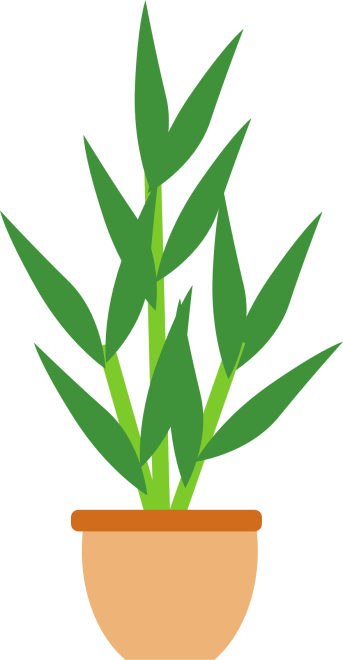 Phần  việc ban 
sự
làm  của cán lớp
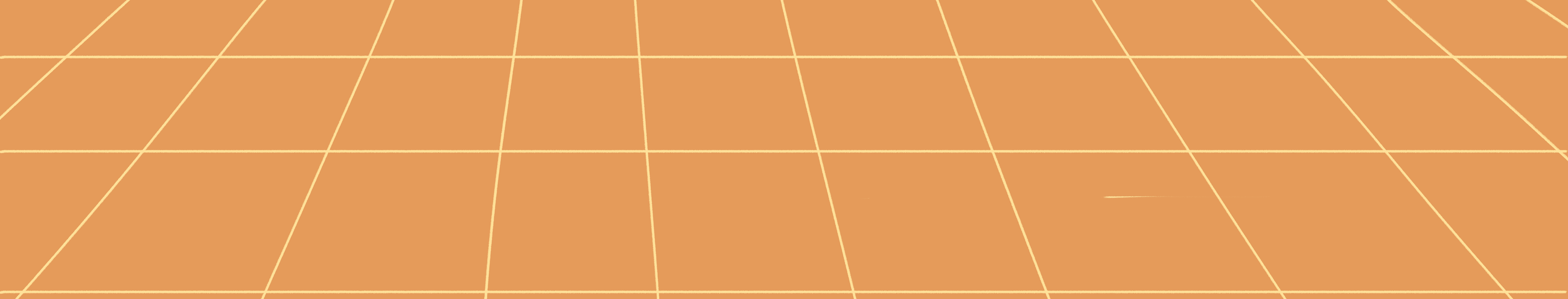 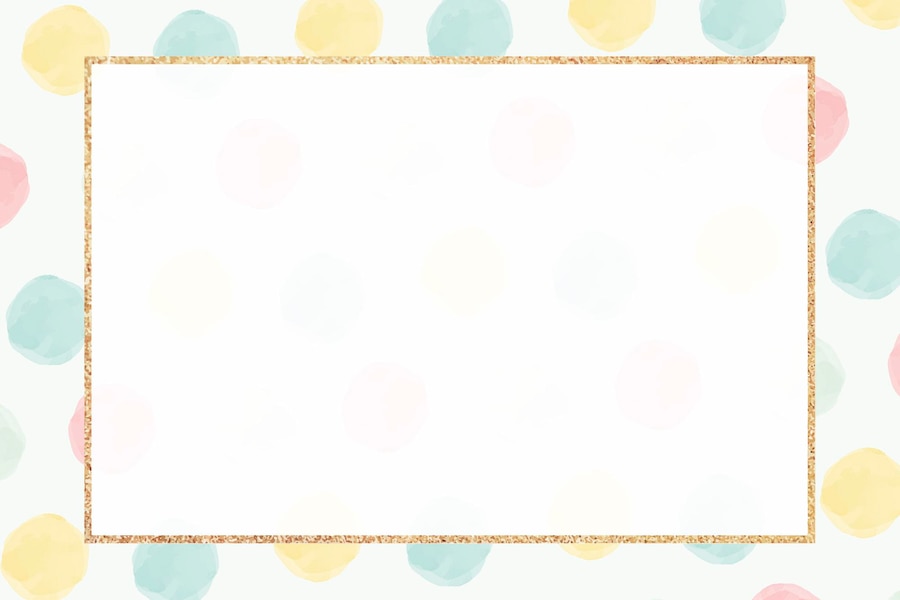 Phần nhận xét 
             Giáo viên
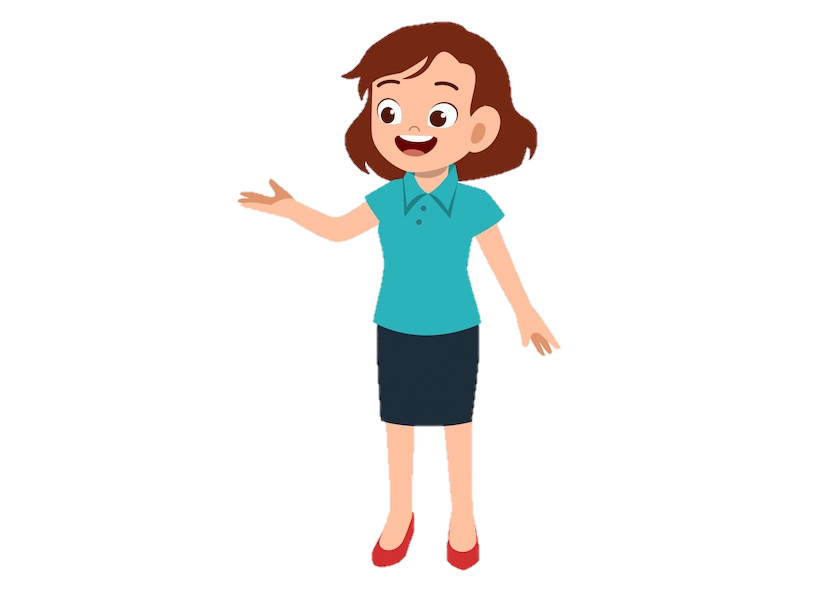 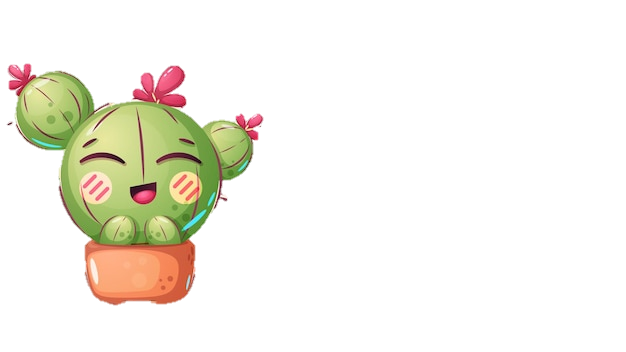 输入替换内容
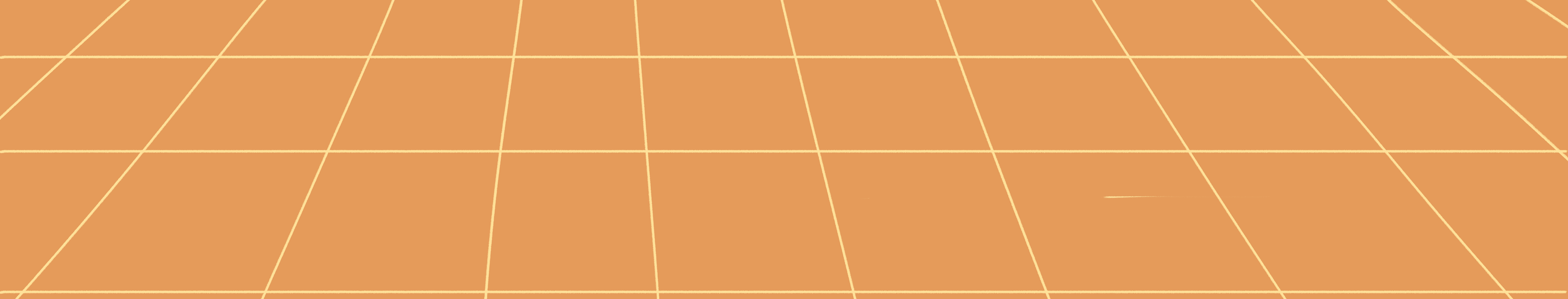 Kế hoạch tuần 12
Về học tập:  - Đọc và trả lời câu hỏi 2 bài đọc của tuần 12; luyện tập giới thiêu đồ vât quen thuộc 
   -Rèn toán phép tính cộng có nhớ trong phạm vi 100.
2. Về năng lực:  Giao tiếp và hợp tác.
3. Về phẩm chất: Phẩm chất trách nhiệm, nhân ái.
4.Các hoạt động khác: Tham gia câu lạc bộ cờ vua, chăm sóc cây xanh.
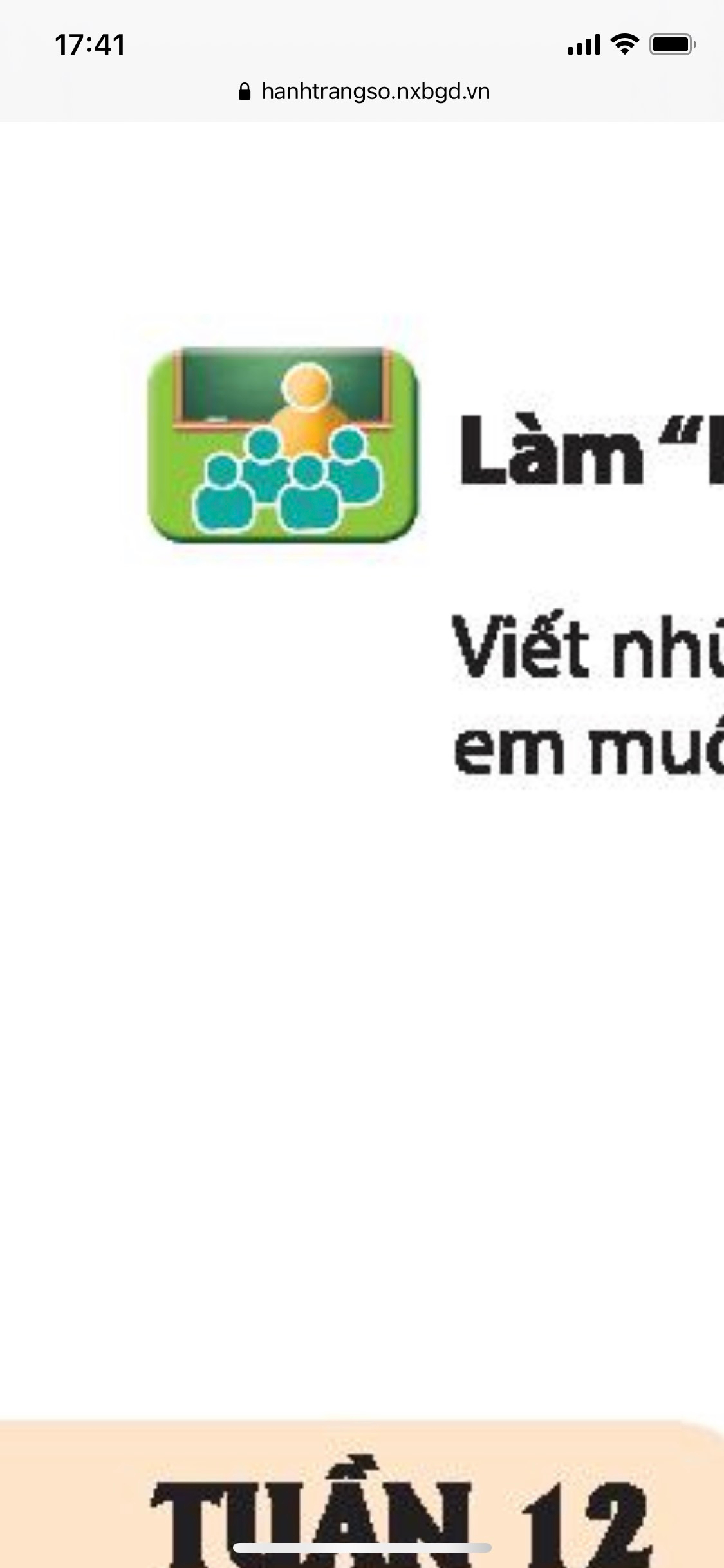 SINH HOẠT CHỦ ĐIỂM
Làm “ Hộp thư niềm vui”
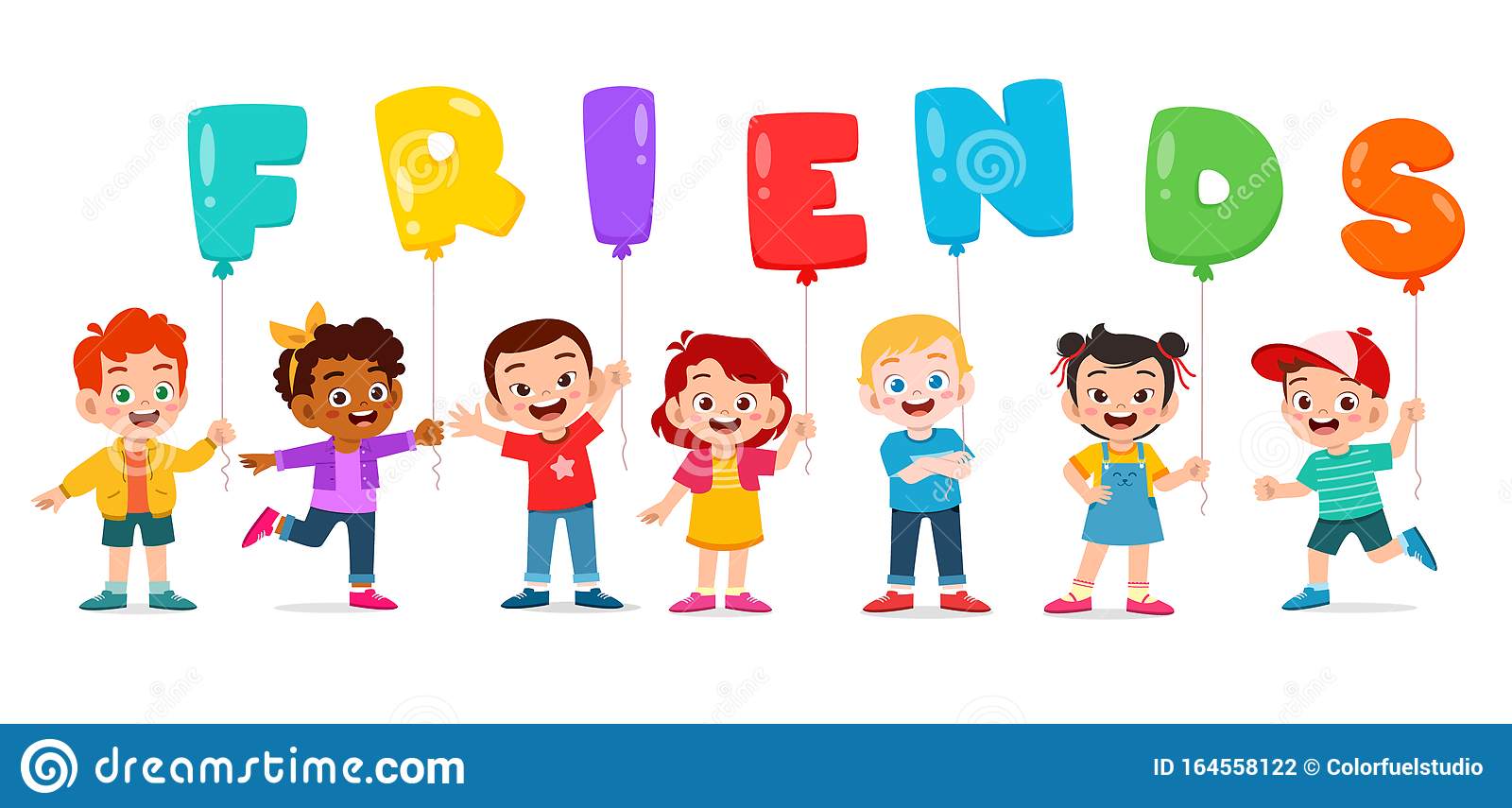 Tạm biệt Hẹn gặp lại!
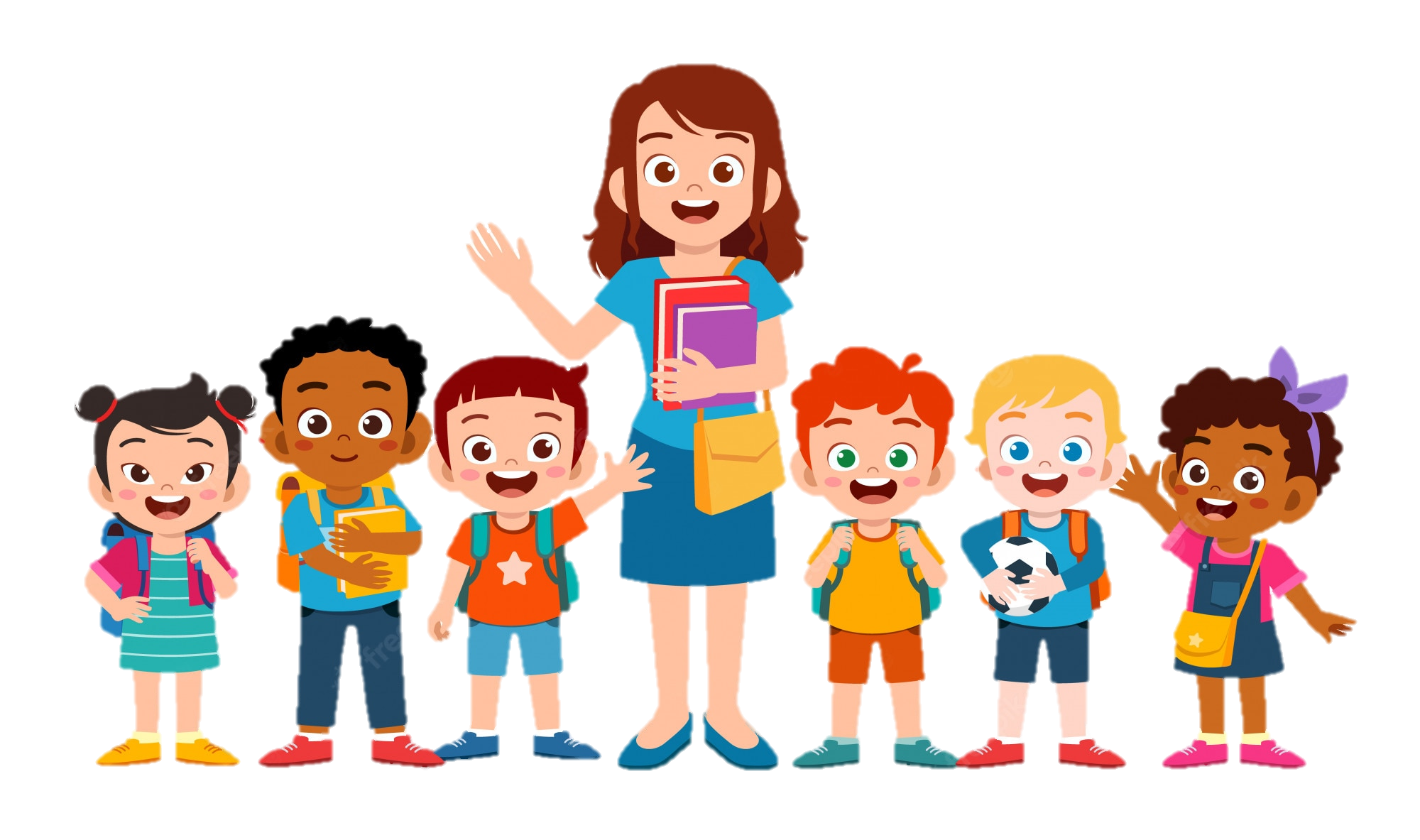